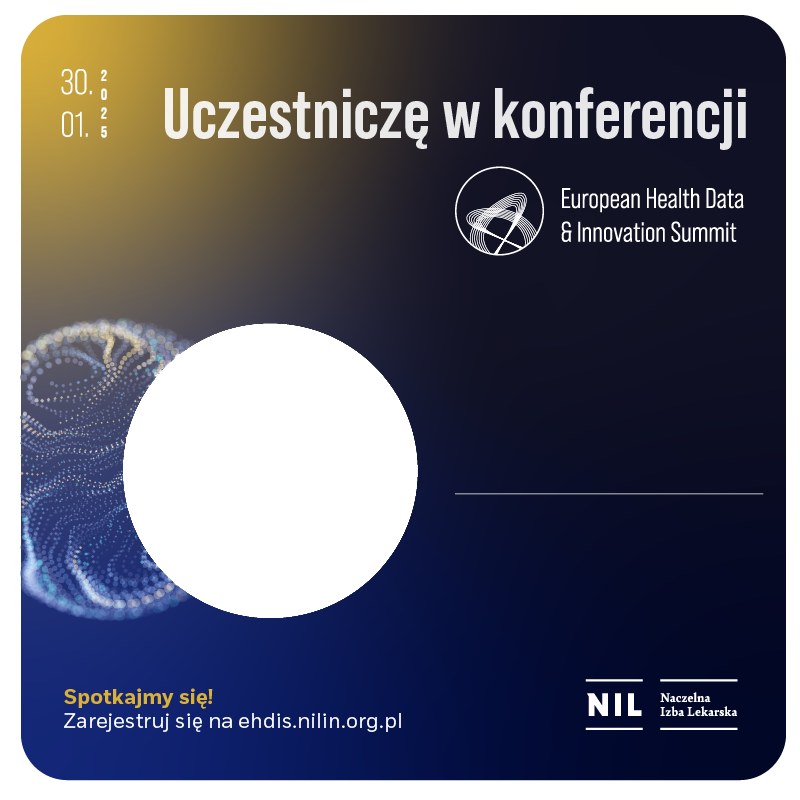 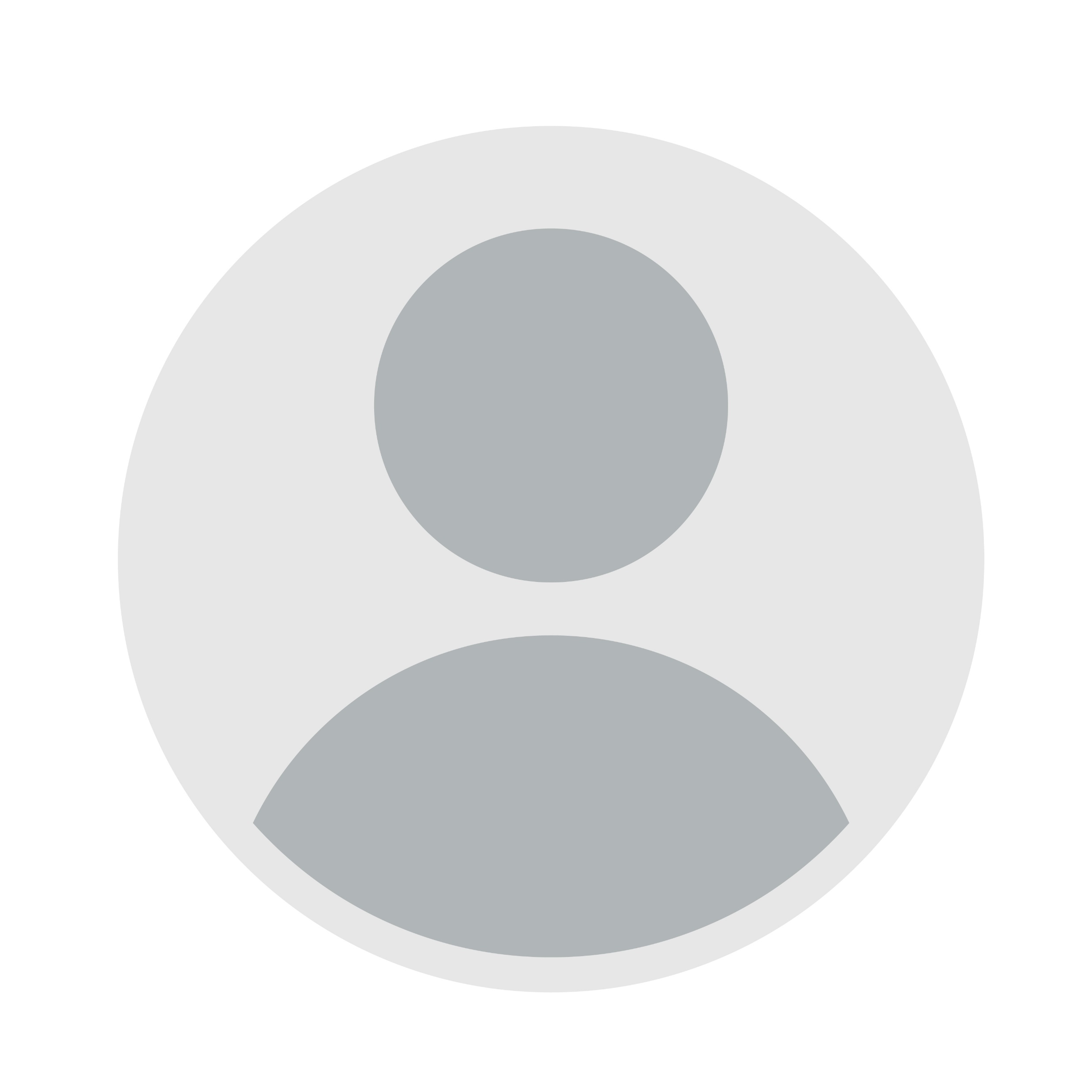 Imię
Nazwisko
STANOWISKO, INSTYTUCJA
[Speaker Notes: Prosimy o zmianę obrazu anonimowego uczestnika na własne zdjęcie. Obraz jest umiejscowiony na spodzie (pod tłem). Żeby go zamienić, można tymczasowo przesunąć tło na spód (prawym przyciskiem myszy  Przesuń na spód). Po wstawieniu własnego zdjęcia (i usunięciu obrazu domyślnego), prosimy o przesunięcie go w ten sam sposób na spód. Na końcu prosimy o zapisanie slajdu jako obraz (Plik  Zapisz jako  format .png lub .jpeg)]